Infomomentwaterpreventieve maatregelenLinter
21 juni 2024
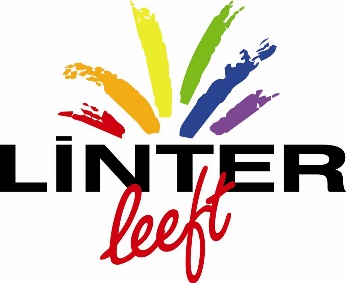 [Speaker Notes: In de volgende presentatie zal ik kort het waterpreventief beleid van de provincie voorstellen en ook het subsidiereglement voor waterpreventieve maatregelen uitleggen.]
Meerlaagse waterveiligheid
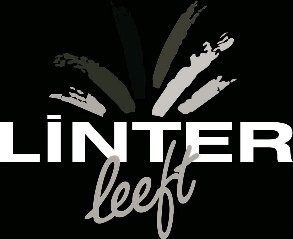 [Speaker Notes: Nu, waarom zijn we hier deze avond bij elkaar gekomen?]
Wateroverlast en -schaarstetreffen heel Vlaanderen
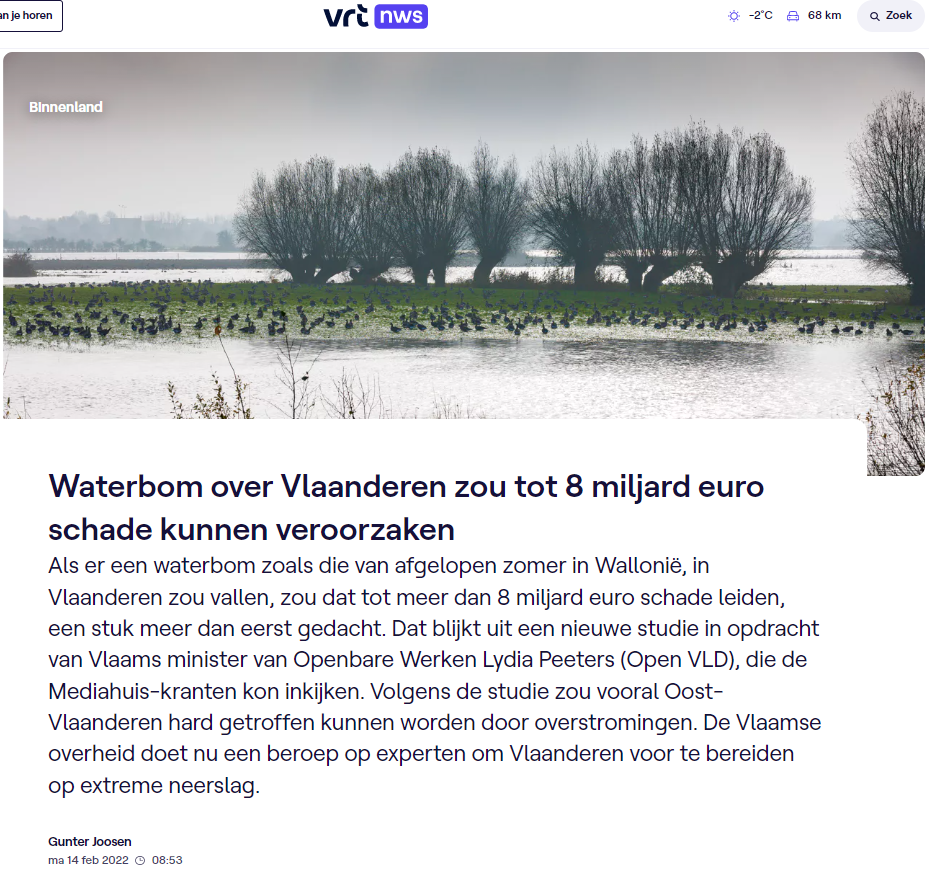 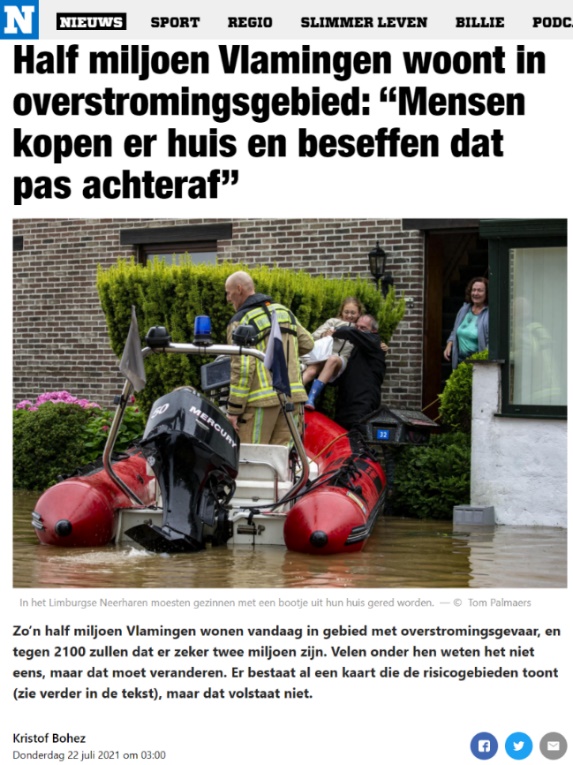 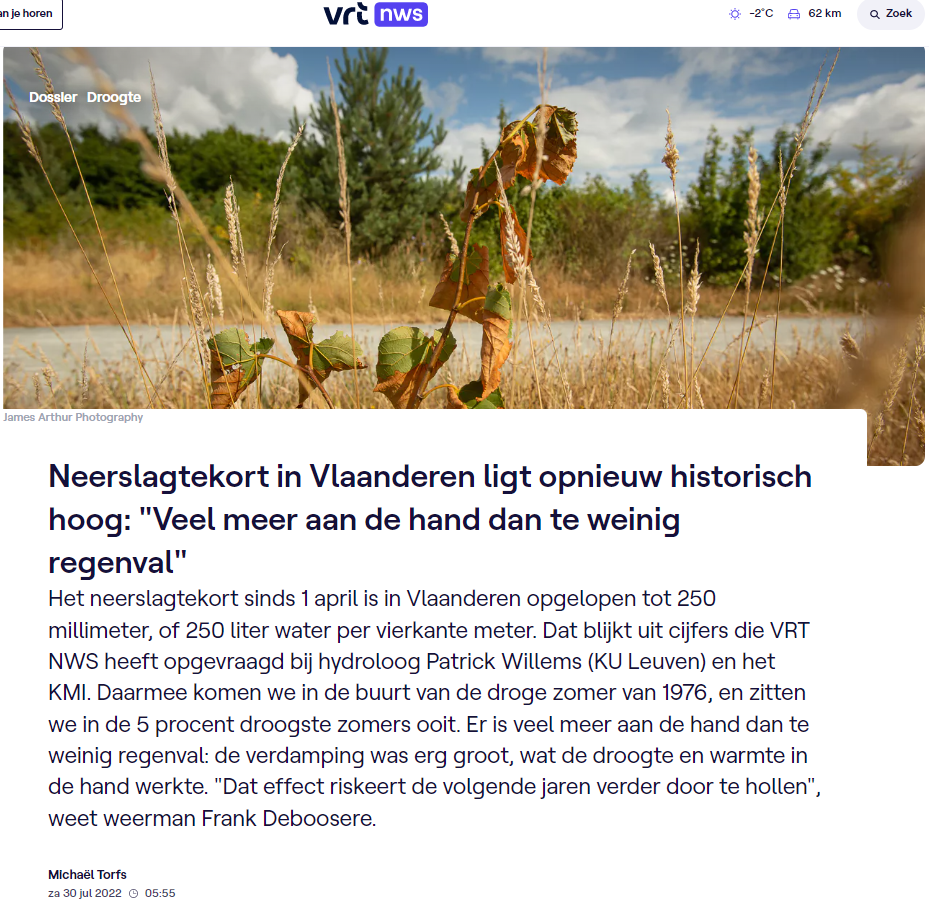 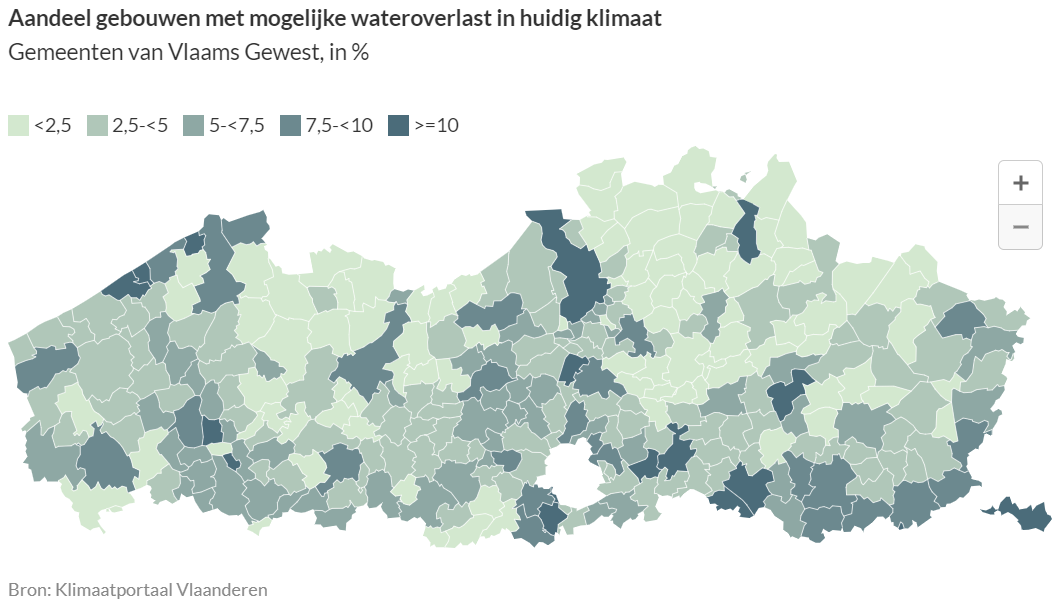 … ook Linter en omstreken
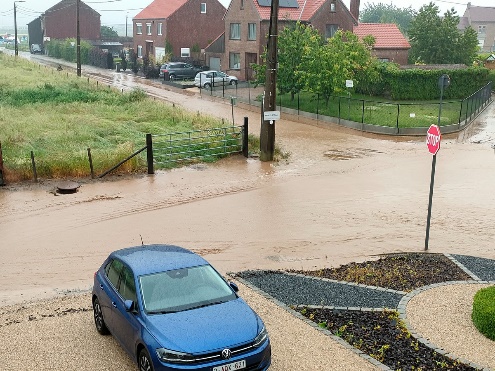 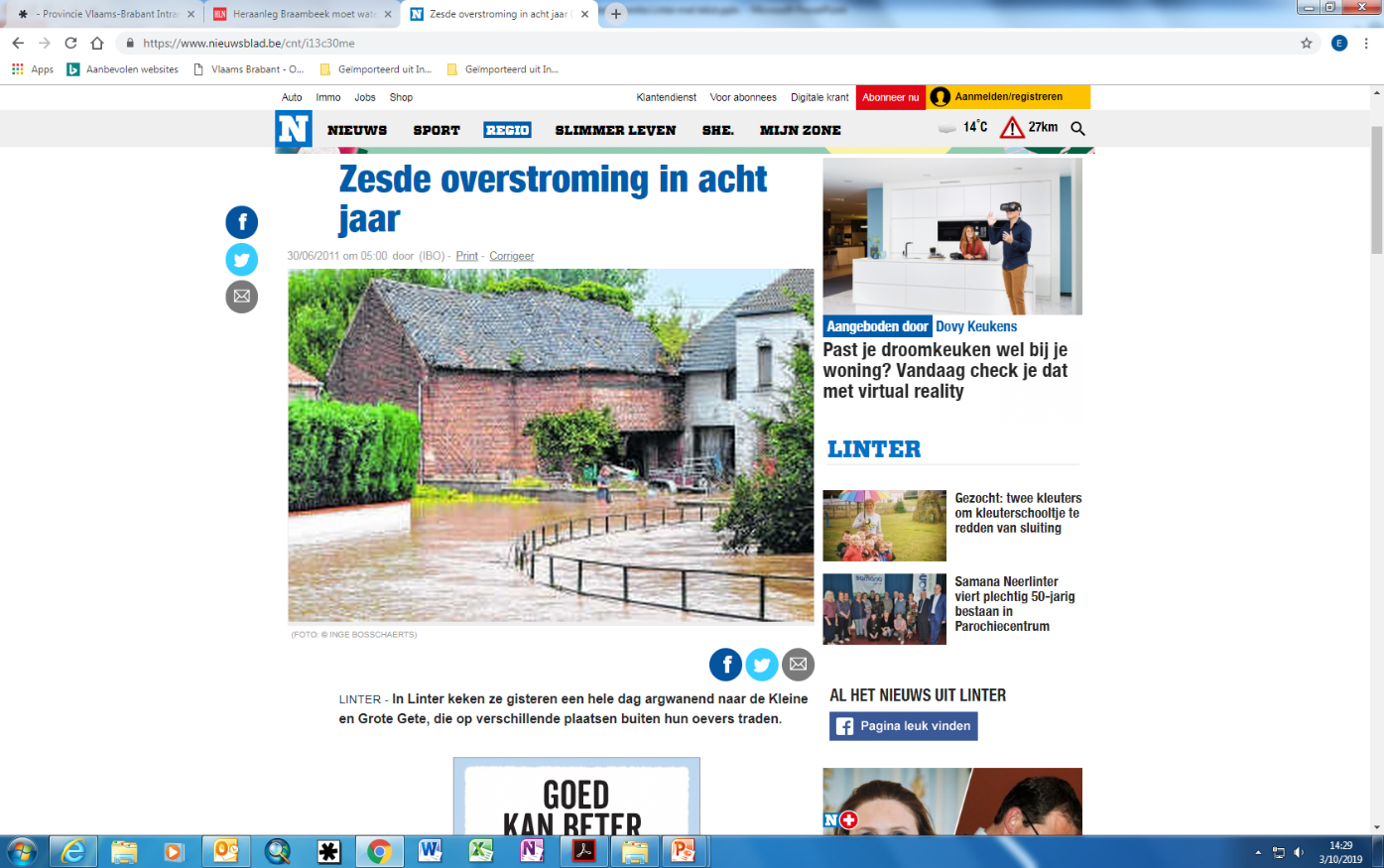 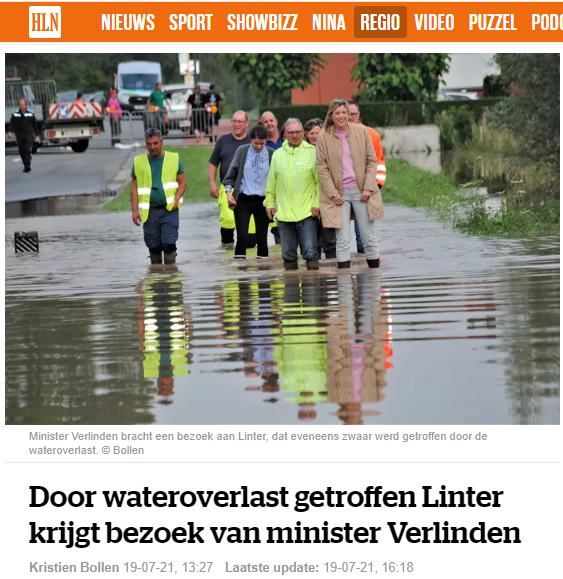 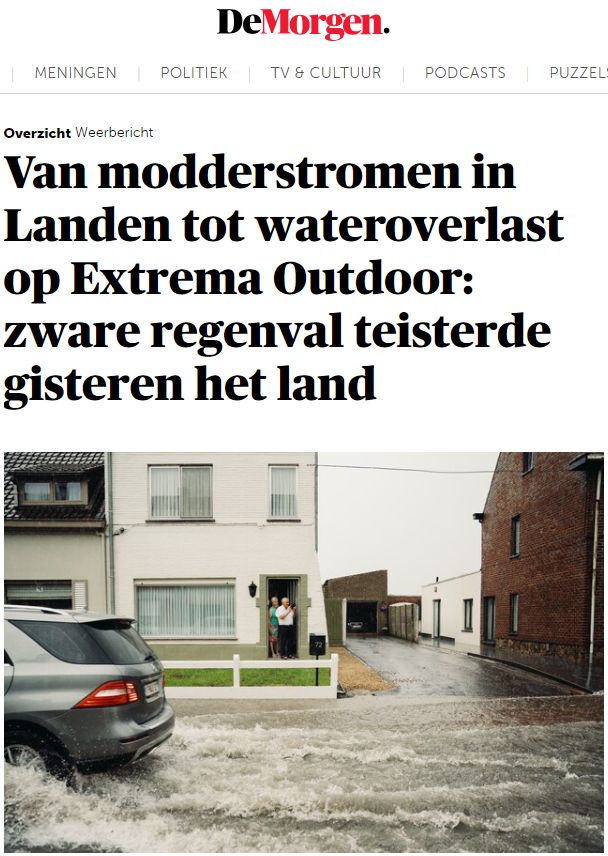 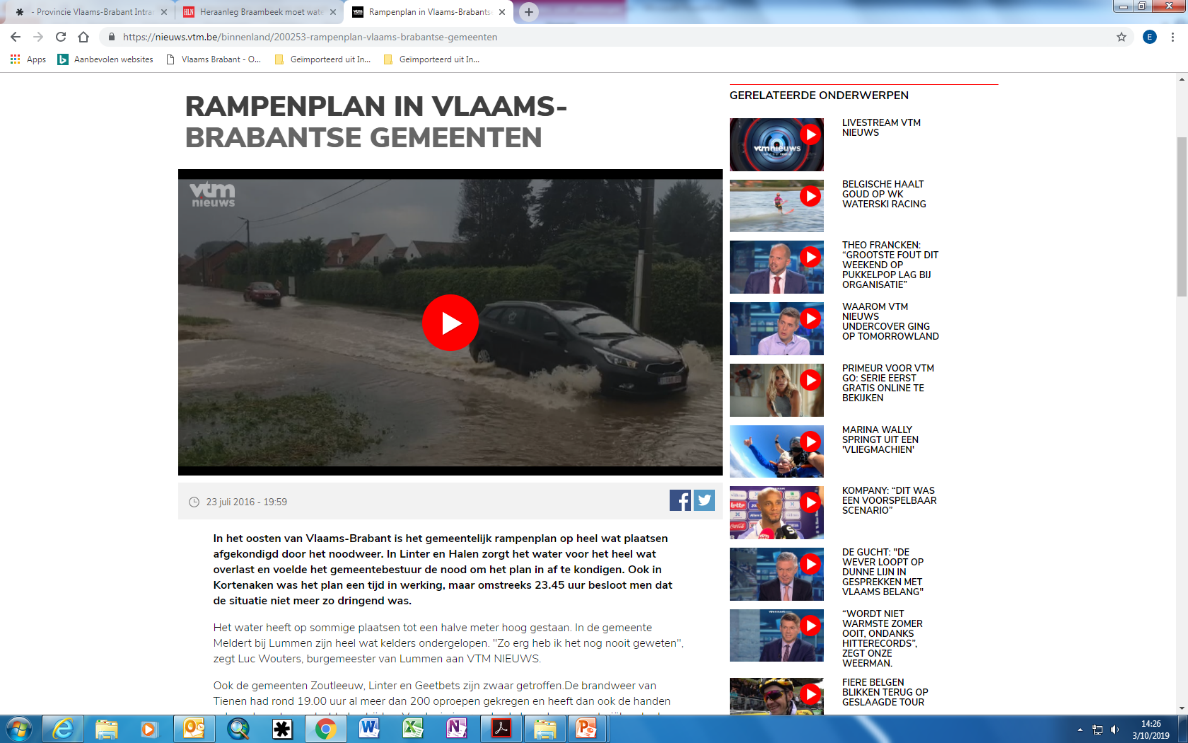 Meerlaagse waterveiligheid:Protectie, Preventie en Paraatheid – 3P’s
Protectie: kans dat hetoverstroomt terugdringen
Regenwater ter plaatse houden
Minder verharden
Ruimte voor water
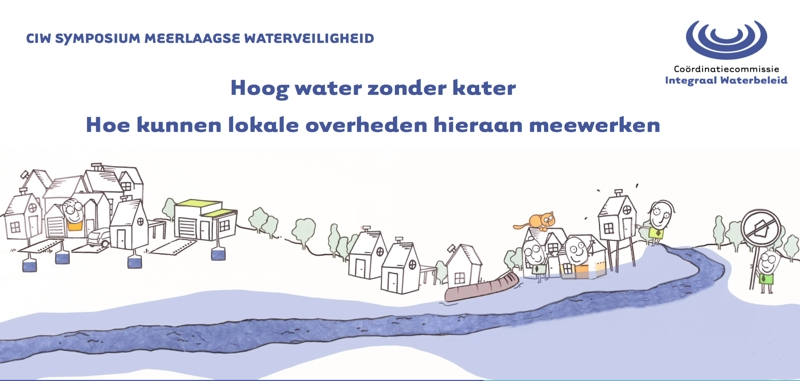 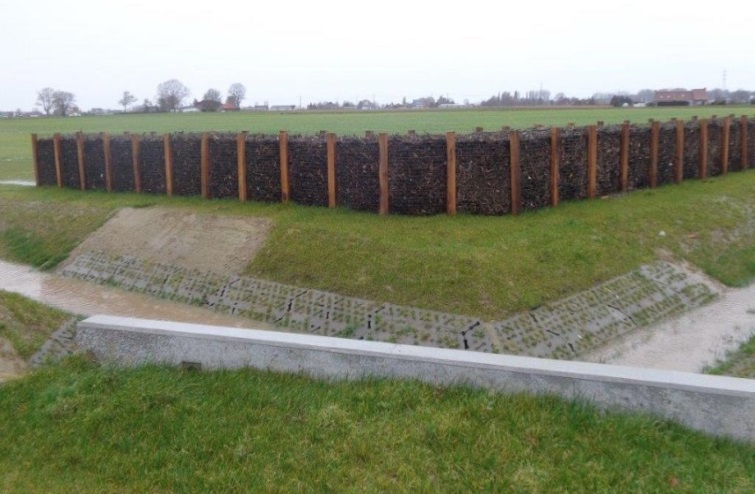 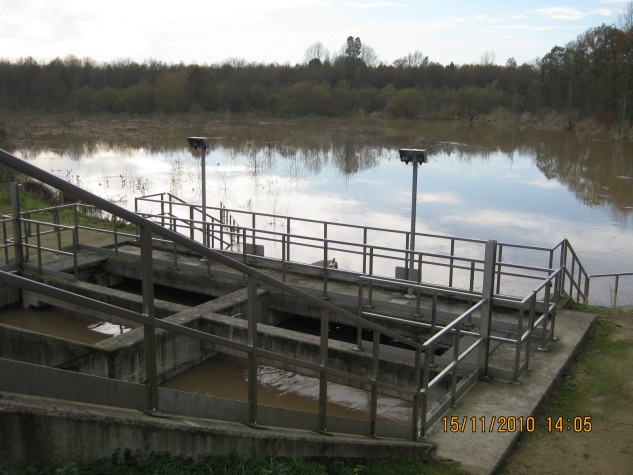 Wachtbekkens en GOG’s
Erosiebestrijding
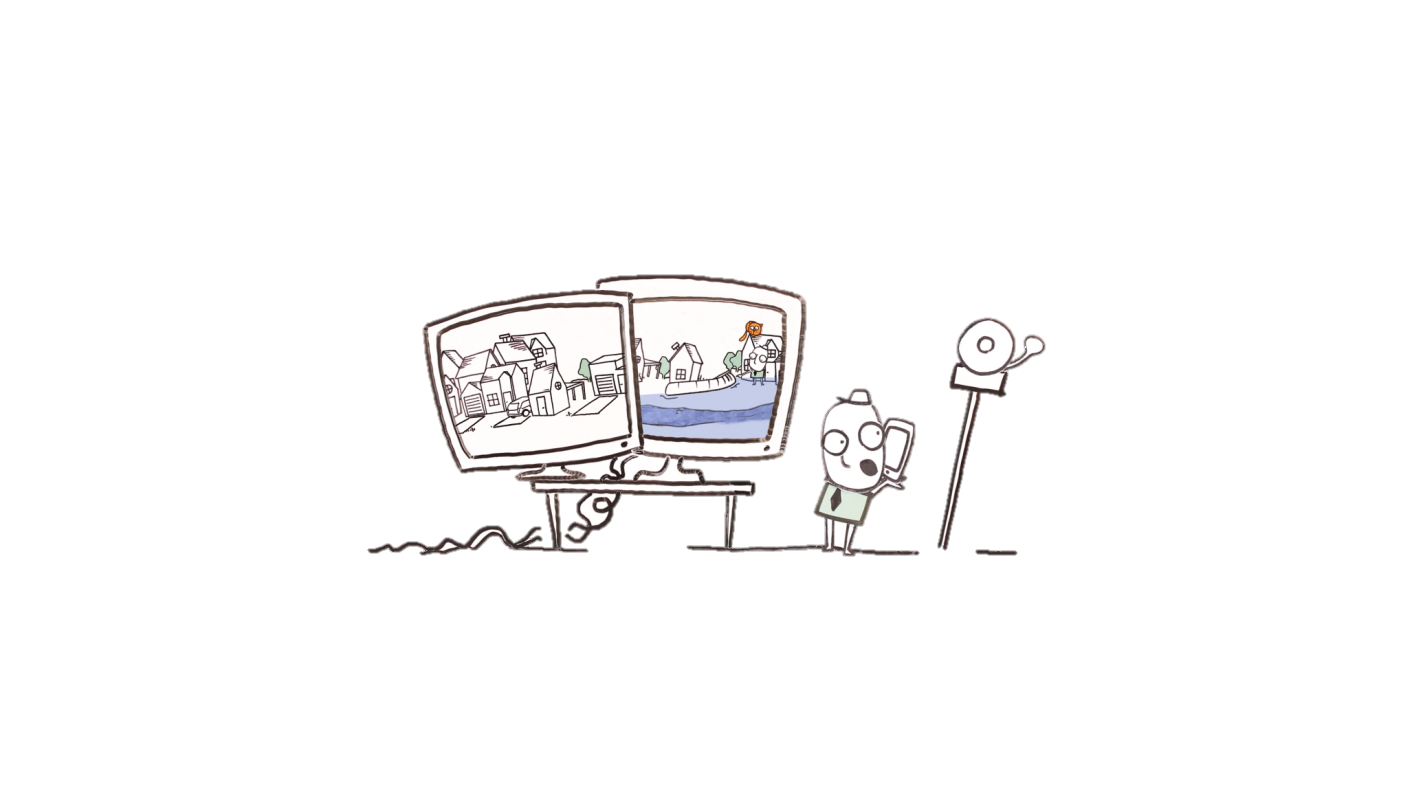 Paraatheid: klaar staanbij overstromingen
Waarschuwingssystemen
Plan van aanpak
Crisisoefeningen
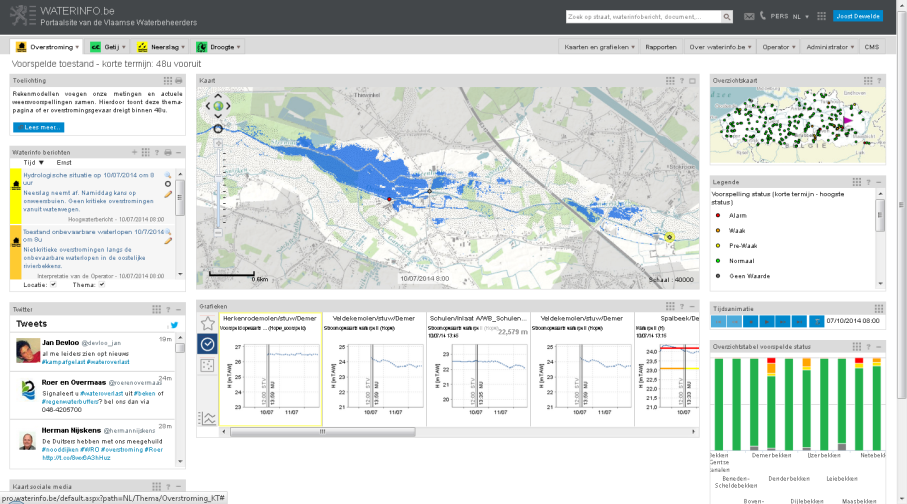 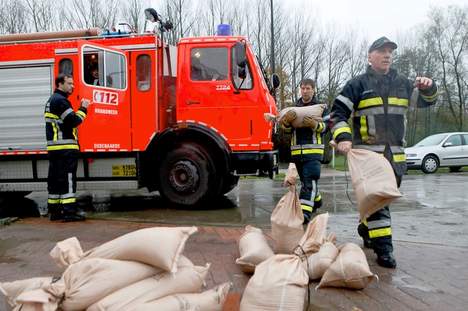 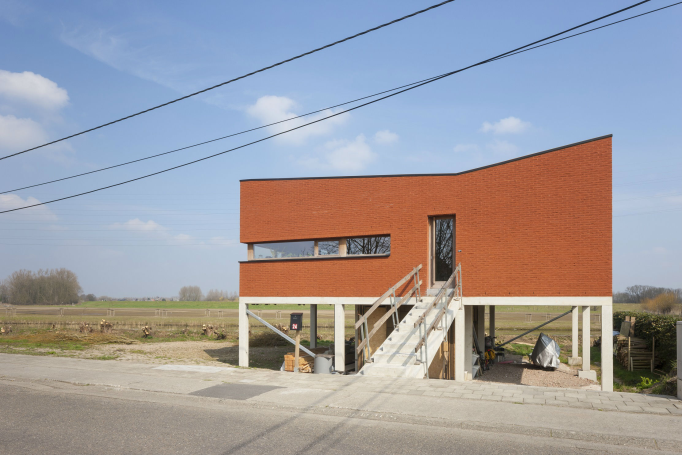 Preventie: schadevermijden of beperken
Vermijden van bebouwing
Waterrobuust bouwen
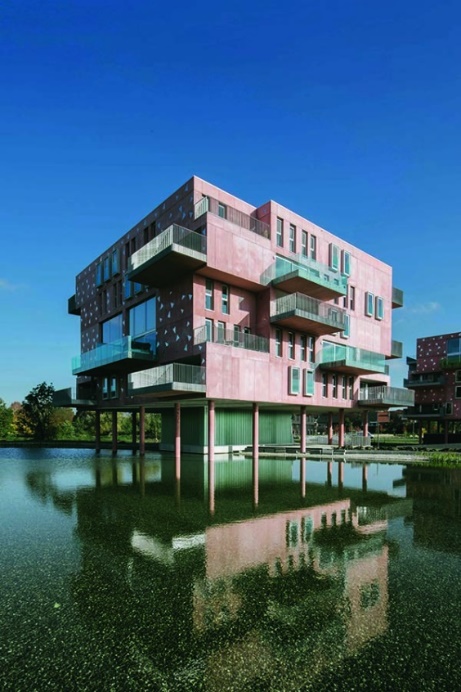 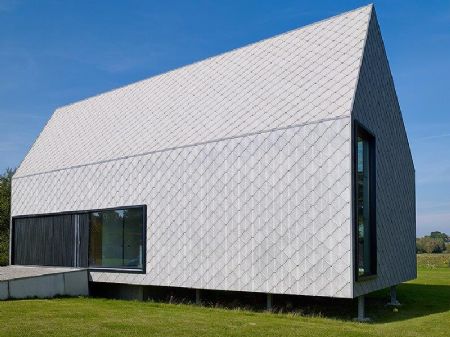 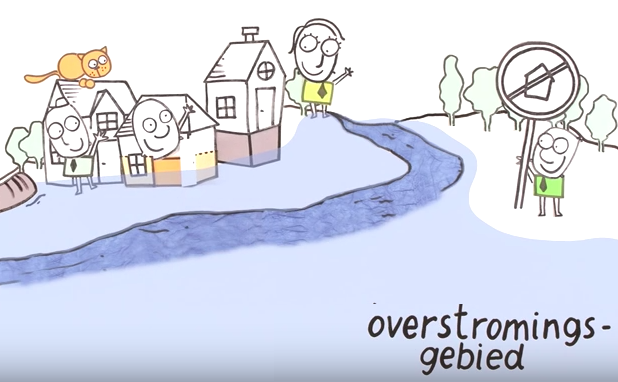 [Speaker Notes: De derde P van onze meerlaagse waterveiligheid staat voor preventie.
Preventieve maatregelen pakken niet de overstroming zelf aan, maar zorgen ervoor dat we minder kwetsbaar zijn voor overstromingen en dat ze minder schade aanrichten.
Dit doen we bijvoorbeeld door niet langer toe te laten dat er gebouwd in gebieden die gevoelig zijn voor overstromingen.
En als we dat wel nog toelaten dan moeten de gebouwen overstromingsbestendig zijn. Dat kan bijvoorbeeld door op palen te bouwen of door een overstroombare kruipkelder te voorzien.]
Preventie: waterrobuustbouwen → watertoets
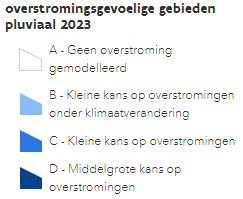 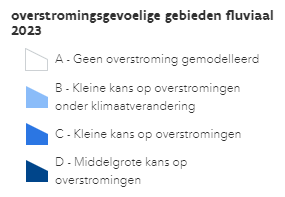 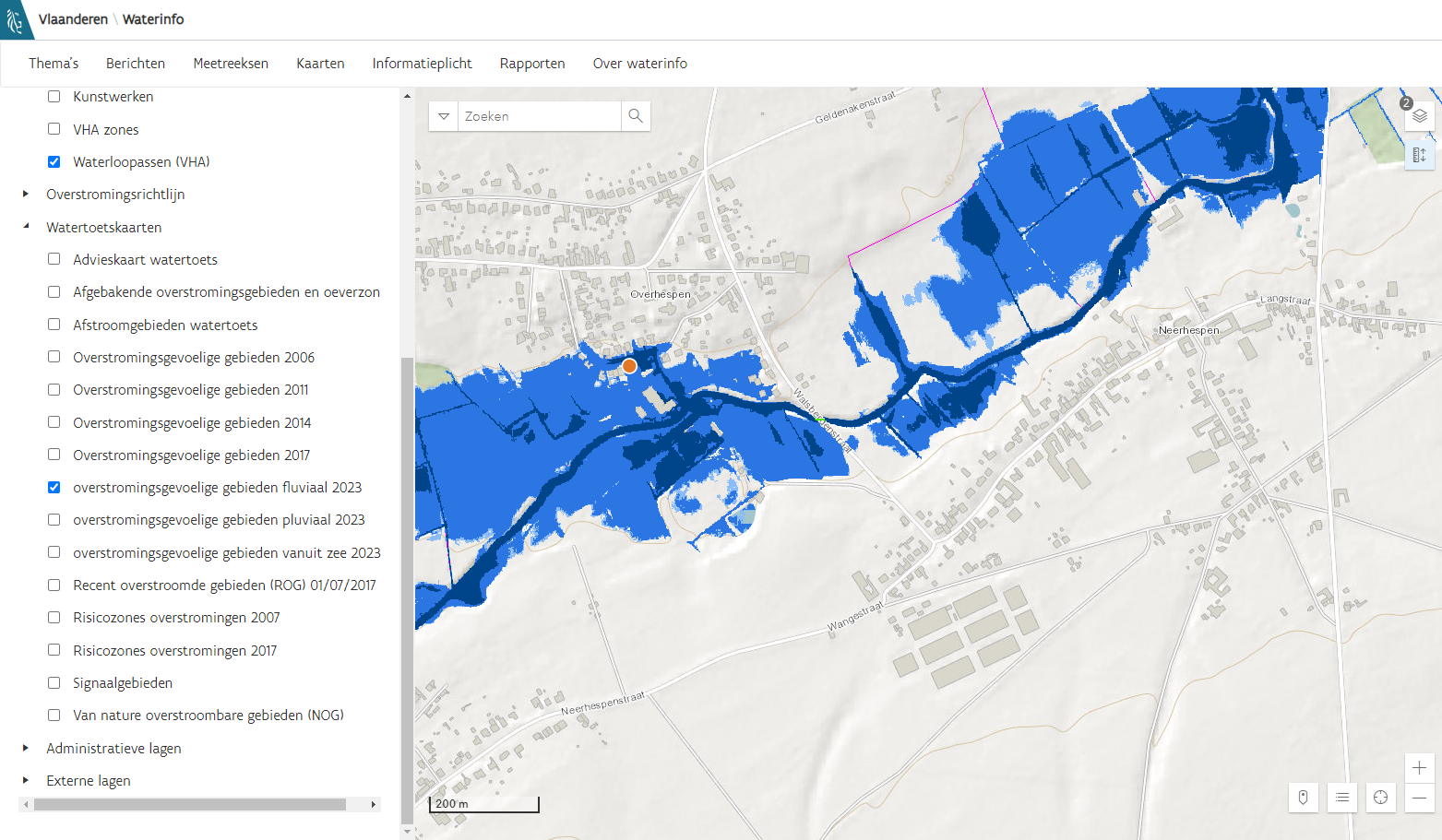 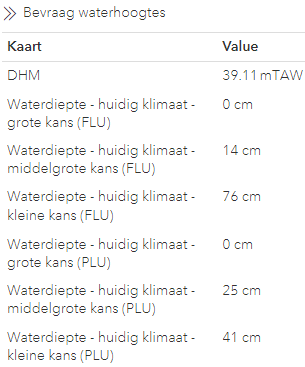 Preventie: waterrobuustbouwen → watertoets
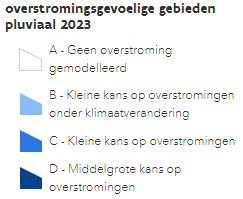 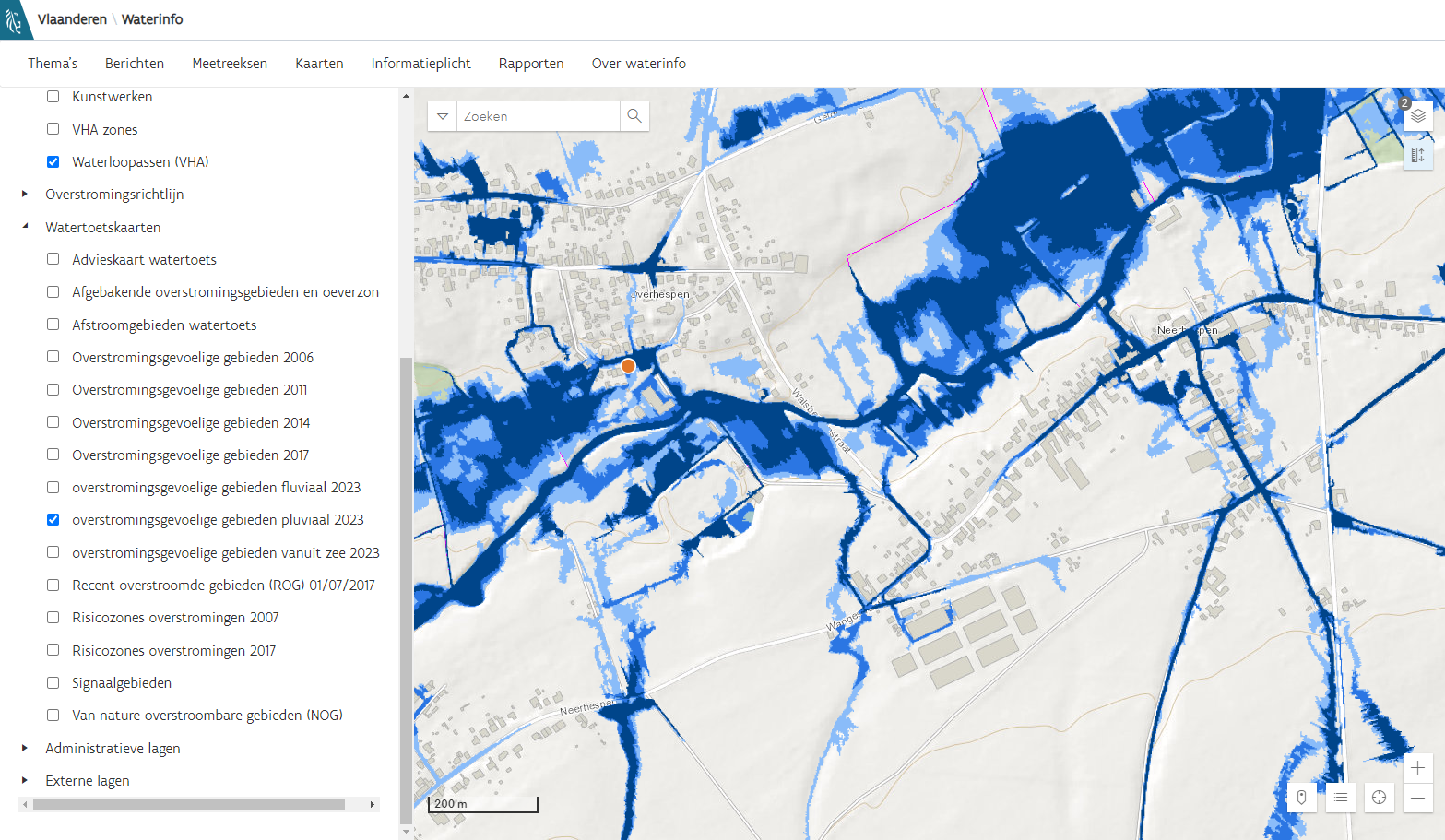 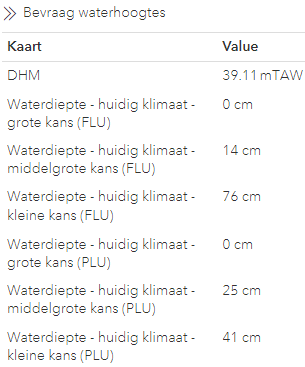 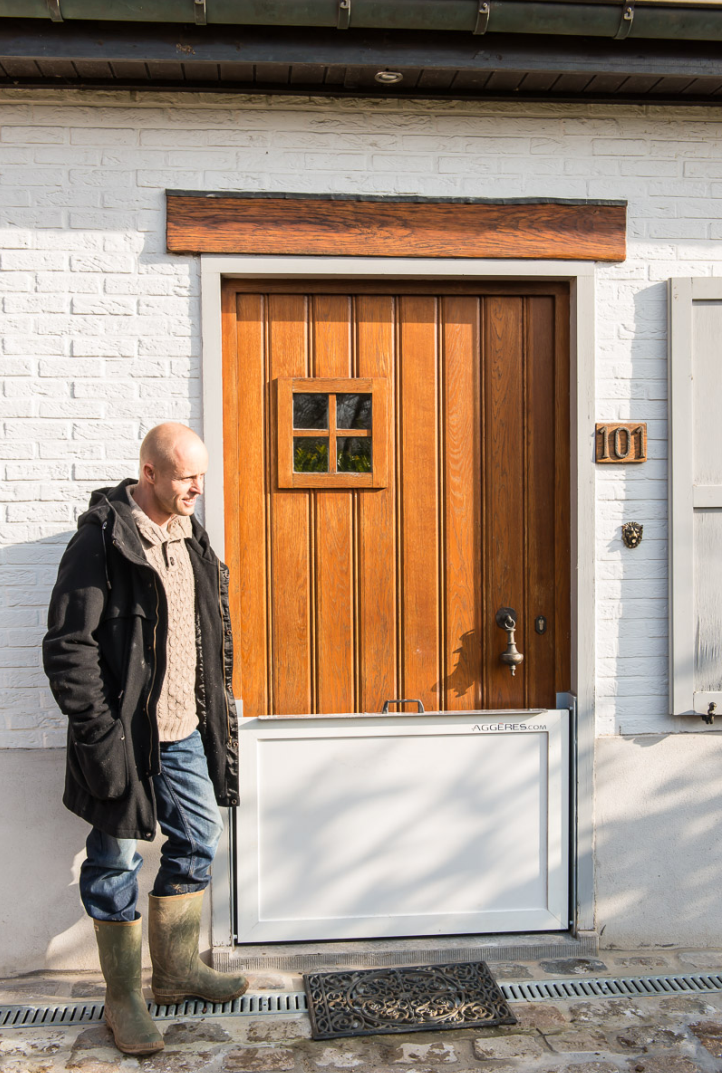 Preventie: schadevermijden of beperken
Waterrobuust verbouwen
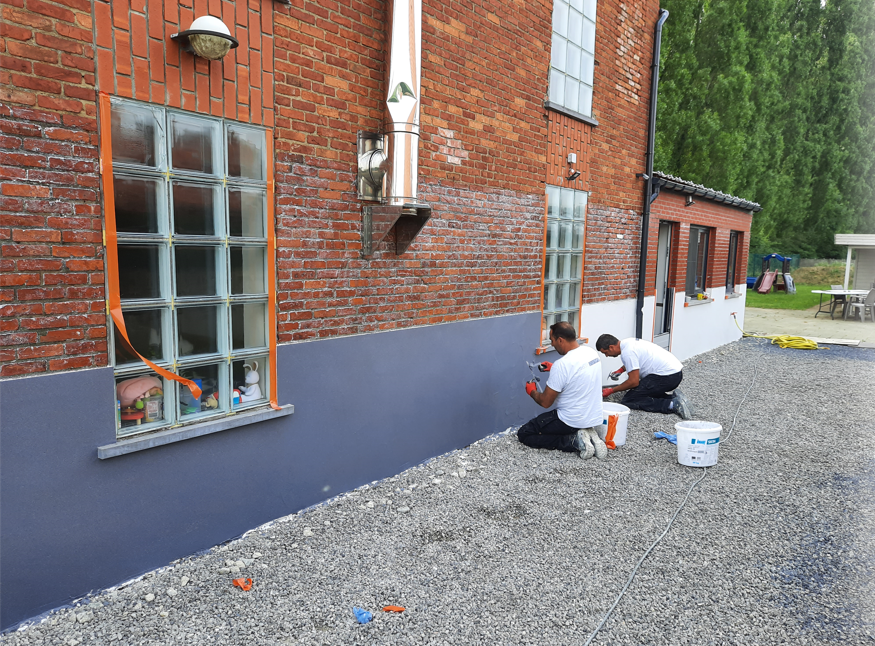 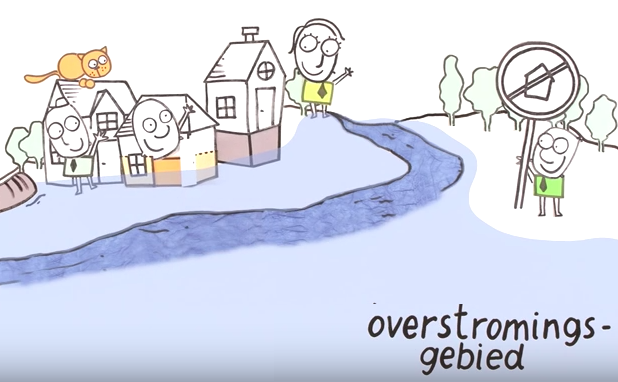 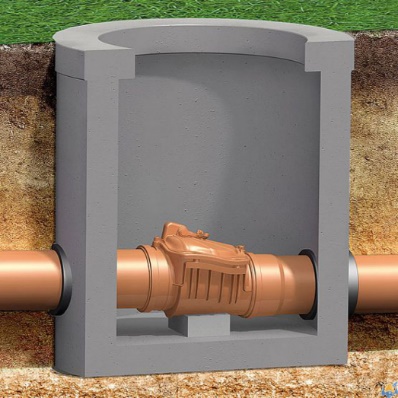 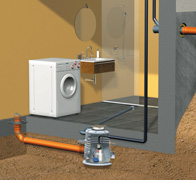 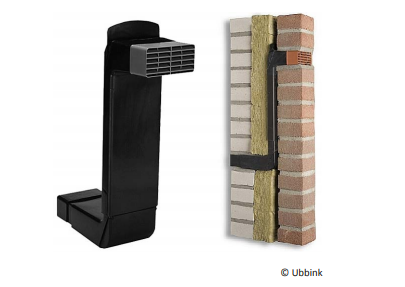 [Speaker Notes: Maar ook in een bestaande woning kunnen kleine ingrepen vaak veel schade voorkomen. Zo kunnen er schotten geplaatst worden in deuren en ramen om het water buiten te houden. Een waterdichte cementlaag of coating op de buitenmuur voorkomt dat de muren vocht opslorpen. Een pompsysteem kan in bepaalde gevallen overtollig water afvoeren. En een terugslagklep voorkomt dat er rioleringswater terugstroomt naar de woning.]
Preventie: waterrobuust verbouwen
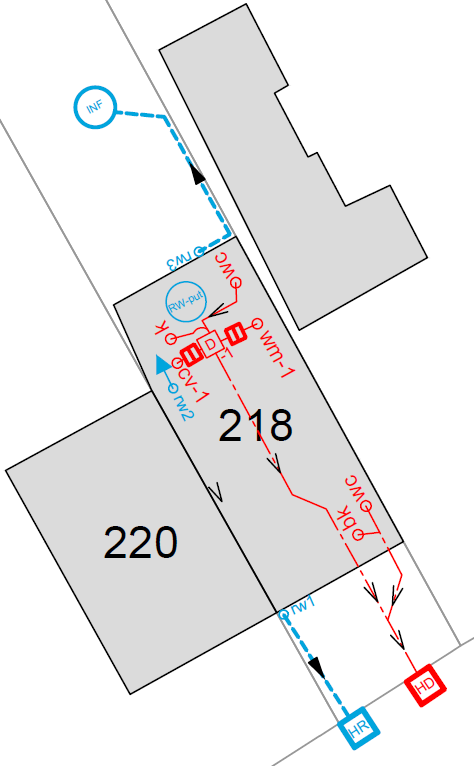 Maatregelenpakket op maat
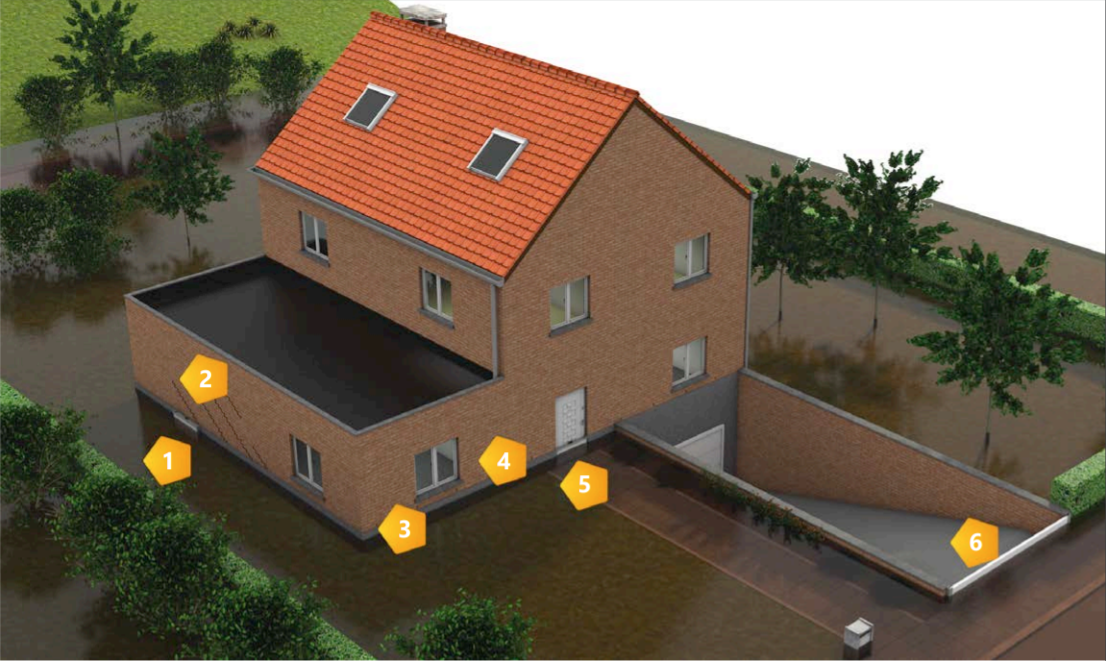 WTCB-Contact 2021/5
Preventie: waterrobuust verbouwen
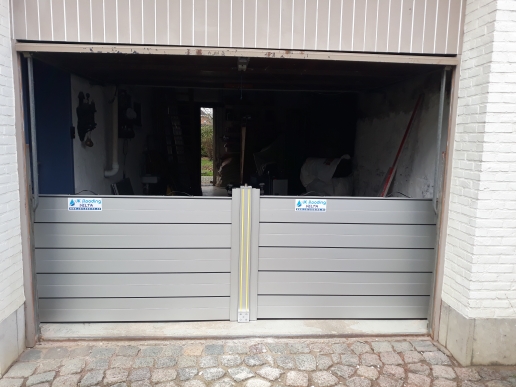 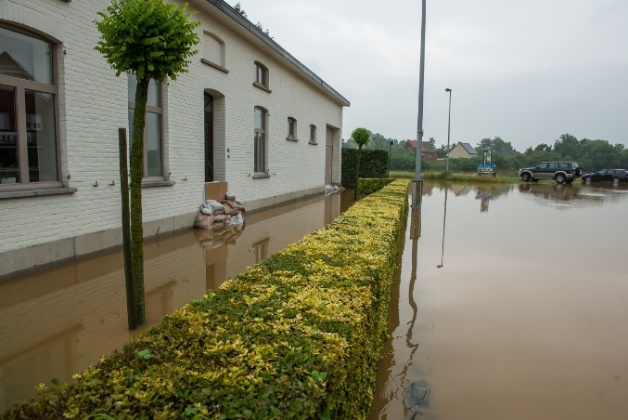 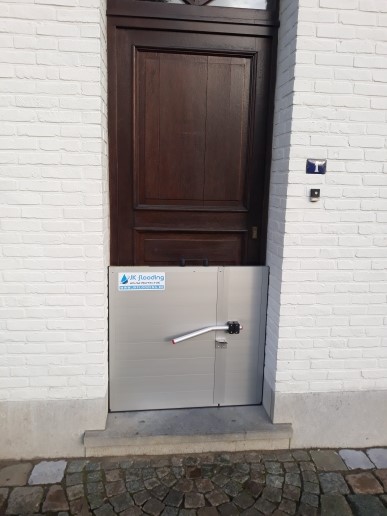 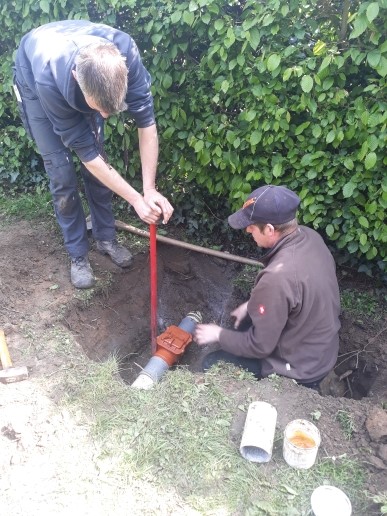 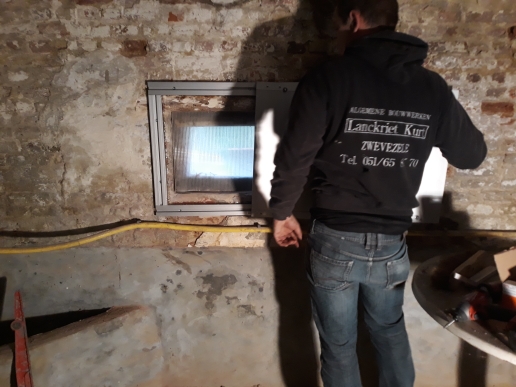 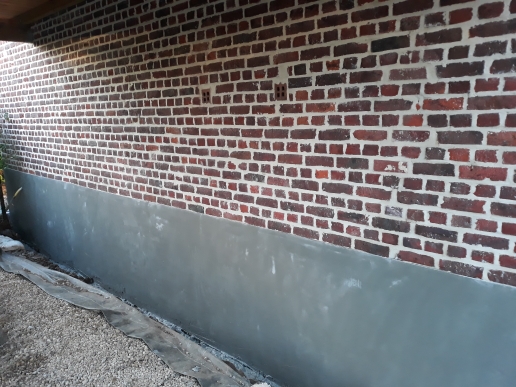 Preventie: waterrobuust verbouwen
Infobrochures beschikbaar
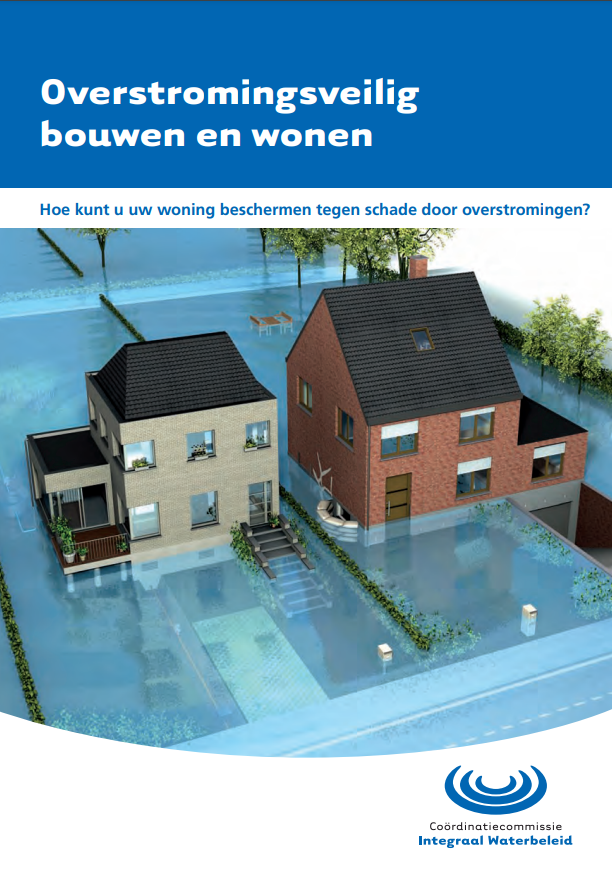 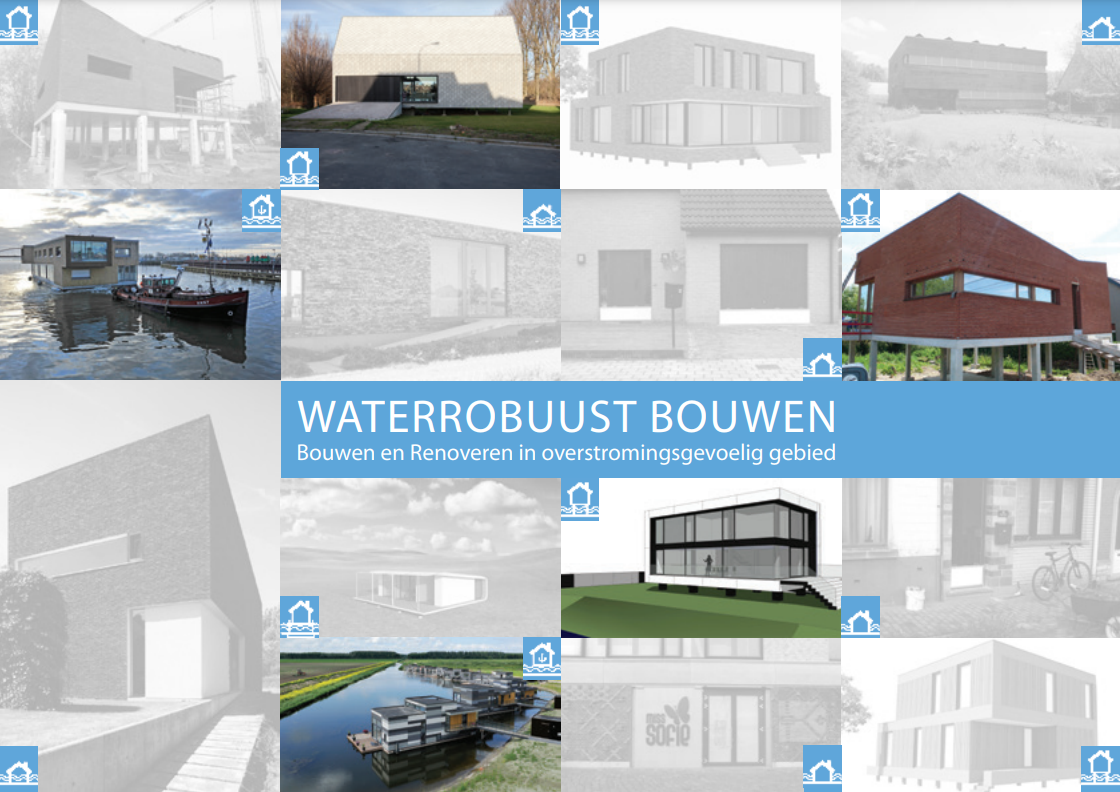 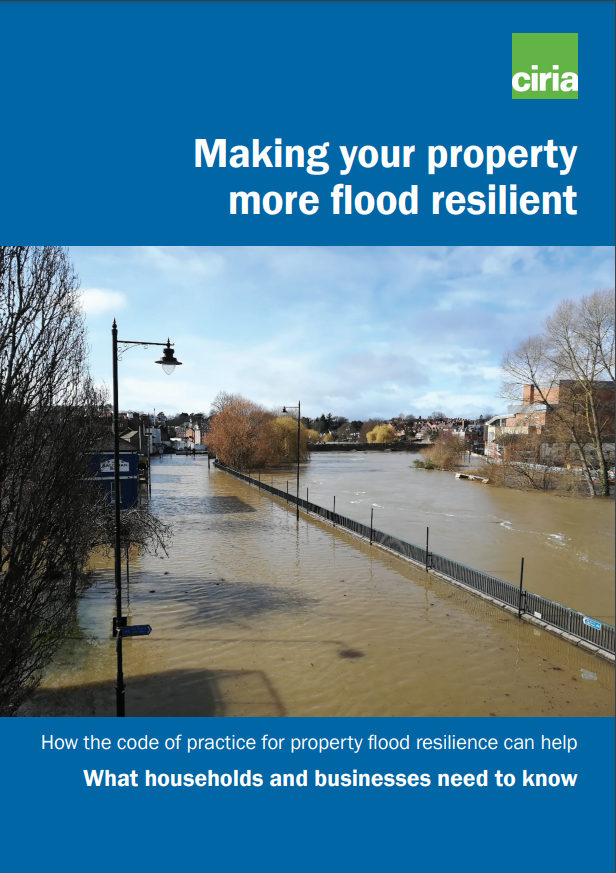 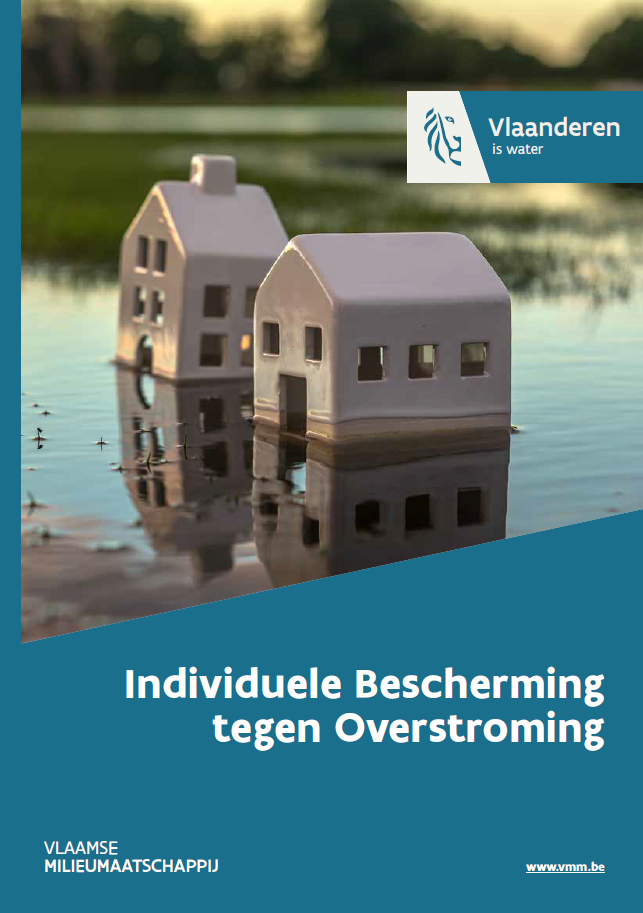 Waterveiligheid Gedeelde verantwoordelijkheid
=
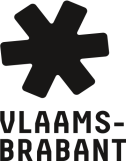 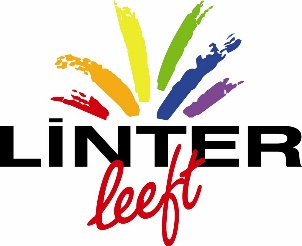 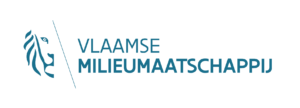 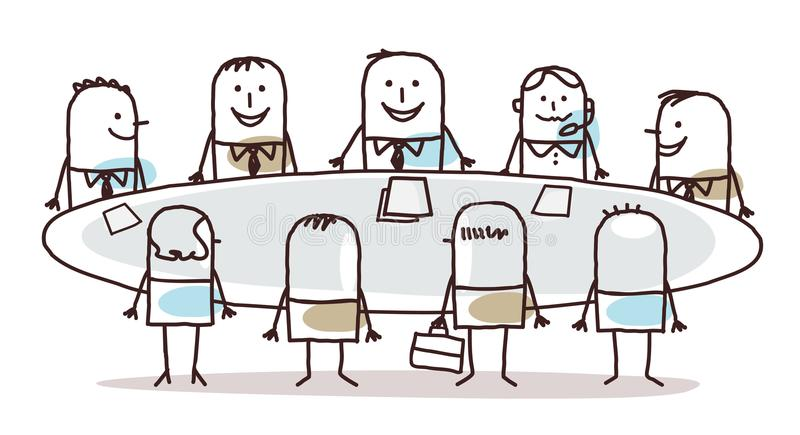 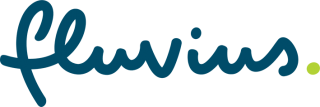 Producenten
Burgers
[Speaker Notes: Een belangrijke aspect van meerlaagse waterveiligheid is het besef dat iedereen zijn steentje moet bijdragen. Waterveiligheid is een gedeelde verantwoordelijkheid. De overheid, rioolbeheerders, hulpdiensten en burgers moeten samenwerken om wateroverlast te beperken.

Laten we nu eens kijken hoe we daar hier in Wilsele werk van kunnen maken.]
Subsidiereglement individuelewaterpreventievemaatregelen
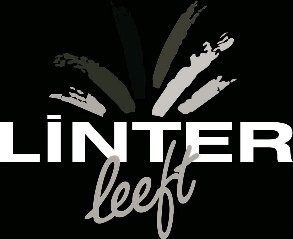 [Speaker Notes: De stad, provincie en Vlaamse Milieumaatschappij zetten sterk in op protectieve maatregelen. We blijven investeren in nieuwe overstromingsgebieden en erosiebestrijding, maar we beseffen ook dat we in een dichtbevolkt gebied zoals onze provincie met vaak versnipperde bebouwing niet alle overlast kunnen voorkomen met zulke collectieve maatregelen.

Daarom willen we jullie motiveren om ook zelf het heft in handen te nemen en jullie woning te beschermen tegen wateroverlast. Daarom heeft de gemeenteraad een subsidiereglement goedgekeurd waardoor bewoners daarvoor een financiële bijdrage kunnen krijgen.]
Subsidiereglement individuelewaterpreventieve maatregelen
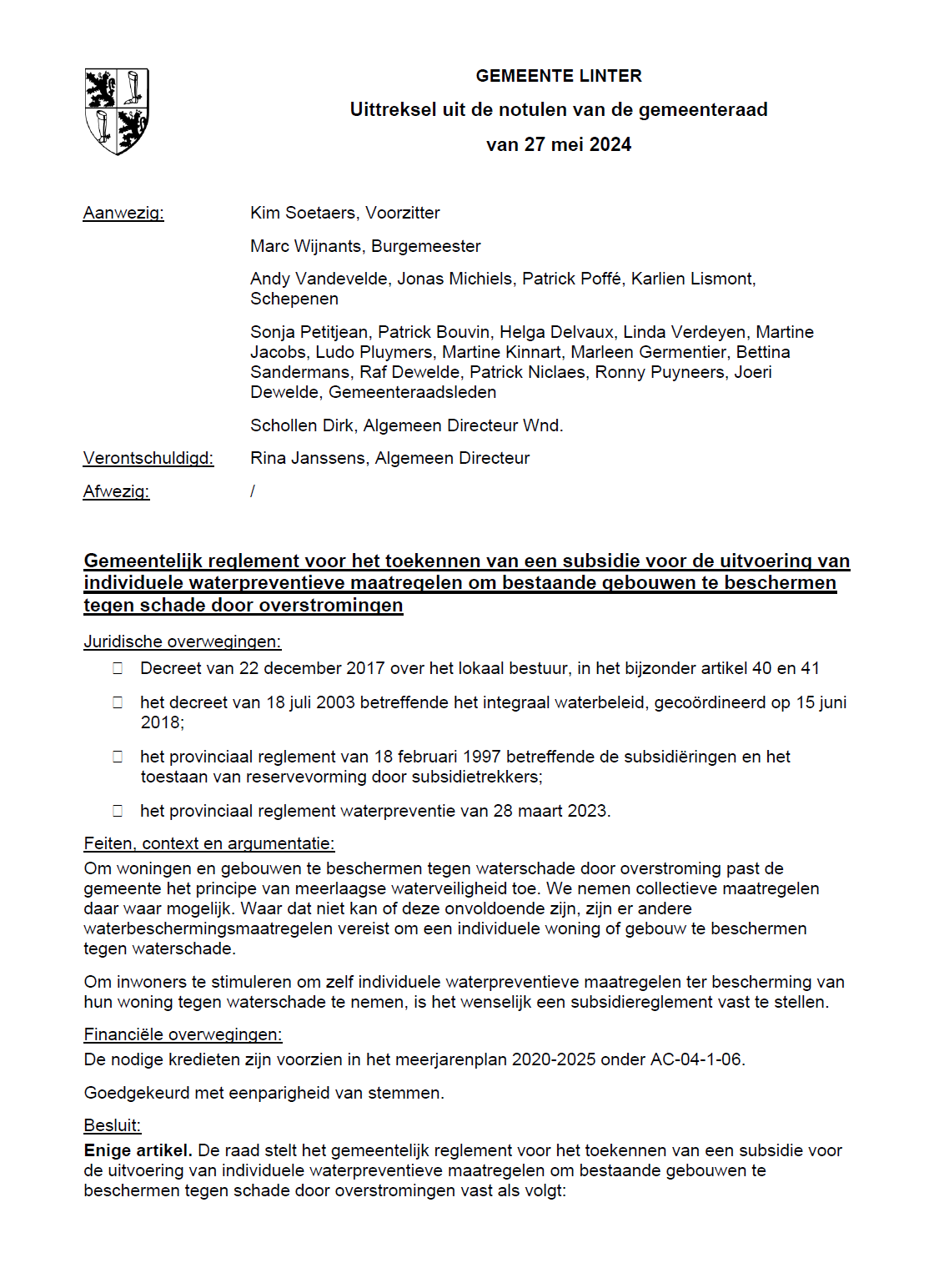 Goedgekeurd 27 mei 2024
Subsidiebedrag	
50% van de kosten
Maximum van € 7.500 per aanvraag
Subsidiereglement individuelewaterpreventieve maatregelen
Voorwaarden
Geen bouwovertredingen begaan
Waterveiligheidsstudie
Samenwerkingsovereenkomst burger – gemeente
Vereiste vergunningen verkregen
Afval- en regenwater zijn afgekoppeld (extra subsidie mogelijk voor eventuele bijkomende werken)
Procedure
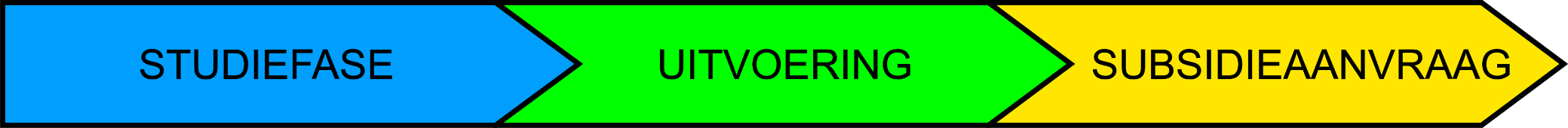 Procedure - studiefase
Doorlichting woning  maatregelpakket op maat
Afkoppelingsadvies
Geschatte kostprijs
Door studiebureau HydroScan
Gratis
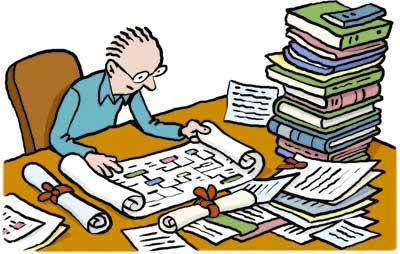 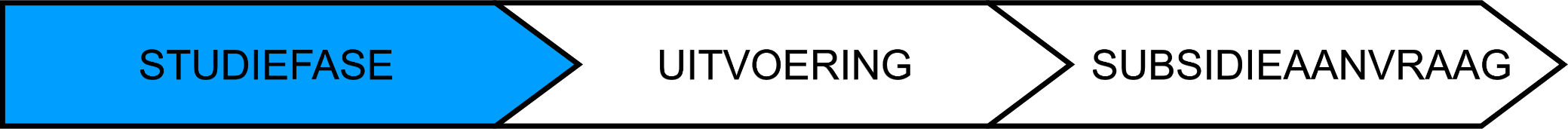 Procedure - studiefase
Stap 1: Schrijf je in voor een waterveiligheidsstudie
Vanavond
Ten laatste op 31 juli via waterpreventie@vlaamsbrabant.be
Contactgegevens: naam, adres, telefoon, e-mail

Stap 2: Inplannen huisbezoek
Je wordt gecontacteerd door studiebureau HydroScan
Vragenlijst: gebouwkenmerken, historiek overstromingen, reeds uitgevoerde maatregelen
Beschikbare informatie verzamelen: bouwplannen, rioleringsplannen, foto’s wateroverlast
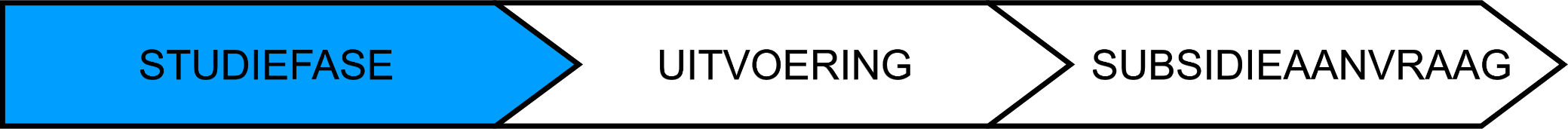 Procedure - studiefase
Stap 3: Huisbezoek
Bezoek door 2 deskundigen
Duur 1 à 1,5 uur
Historiek wateroverlast overlopen
Technische vaststellingen en opmetingen van dorpelpeil, verluchtingsopeningen, …
In kaart brengen huisriolering
Foto’s maken
Mogelijke waterpreventieve maatregelen overlopen 
Zorg dat belangrijke knelpunten toegankelijk zijn: gevelopeningen, rioleringsputten, …
Periode 15 augustus – 15 oktober
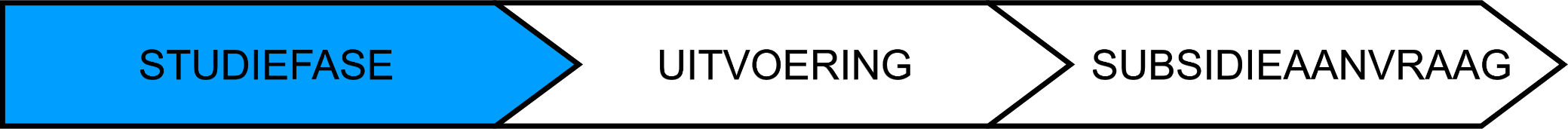 Procedure - studiefase
Stap 4: Verwerking en verslag
Beschrijving bestaande toestand
Advies waterpreventieve maatregelen 
Advies afkoppeling
Kostenraming

Stap 5: Terugkoppeling
Toelichting studie door gemeente en provincie
Samenwerkingsovereenkomst gemeente – burger
Vanaf 1 november
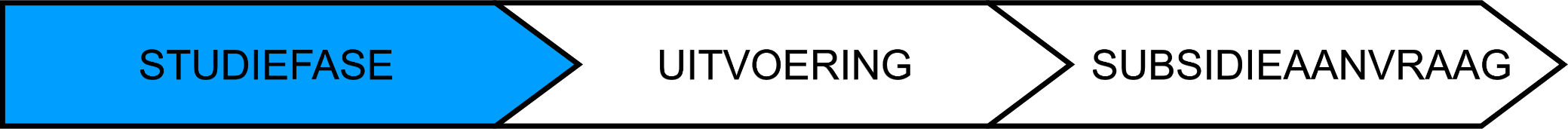 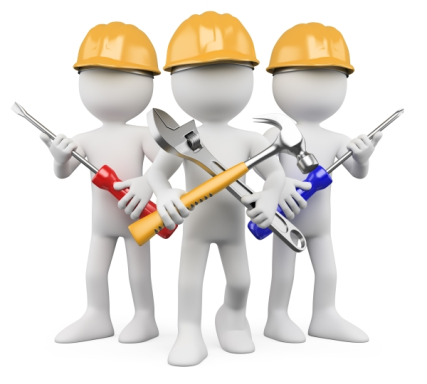 Procedure - uitvoering
Mogelijk vanaf april 2025
2 jaar de tijd
Vrije keuze van aannemer en producent met marktconforme prijzen
Doe-het-zelver? → Subsidie voor gebruikte materialen
Opvolging van de werken (foto’s)
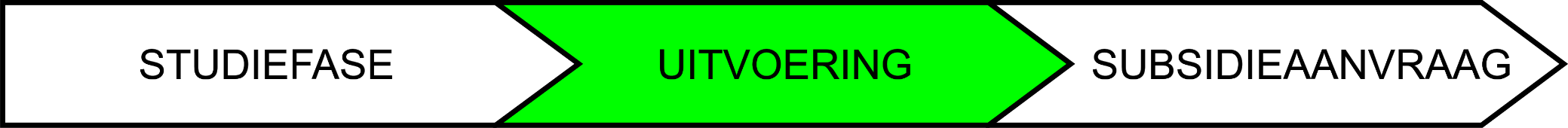 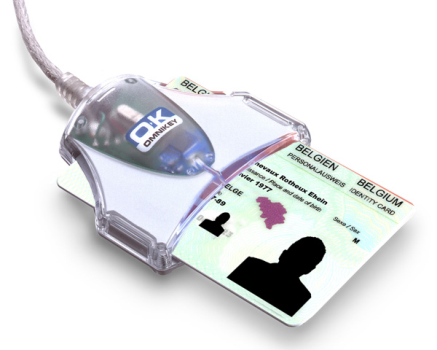 Procedure - subsidieaanvraag
Via www.linter.be of omgevingsloket@linter.be
Aanvraagformulier
Eigendomsbewijs woning
Vergunningen
Facturen
Foto’s van de werken
Ten laatste 2 maanden na afronden werken = datum laatste factuur
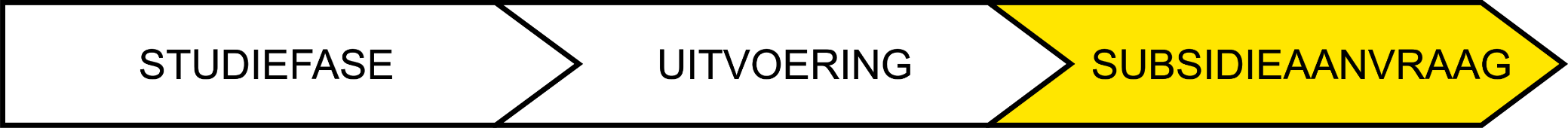 Voorbeeld
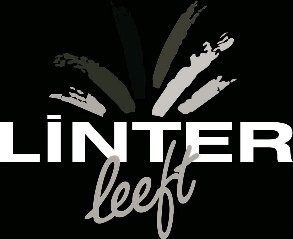 Huis gekocht
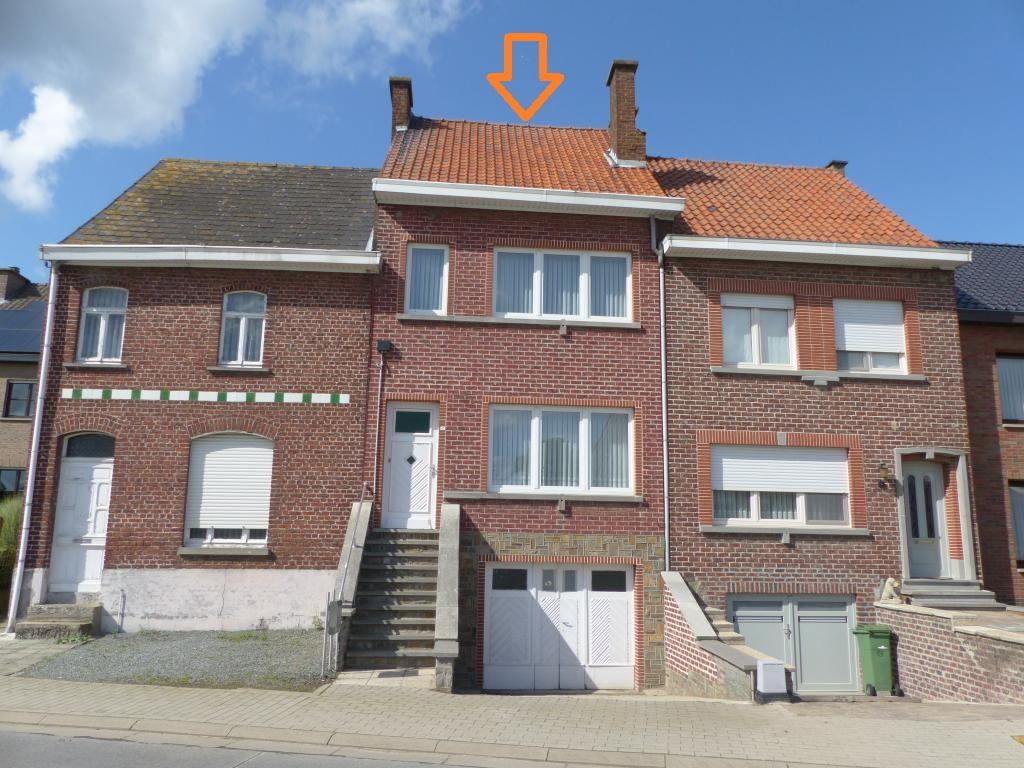 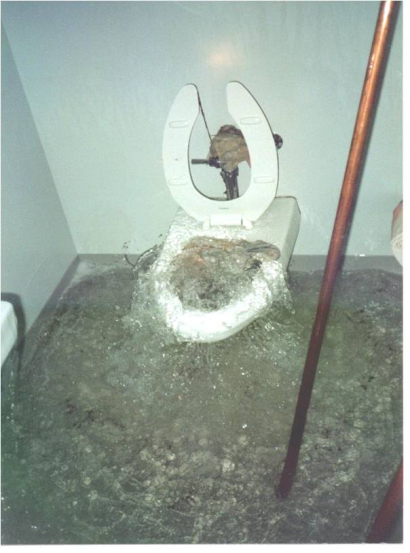 2 keer wateroverlast
2016  “maar” 30 cm uit riolering
2021  kelder volledig onder water via de inrit
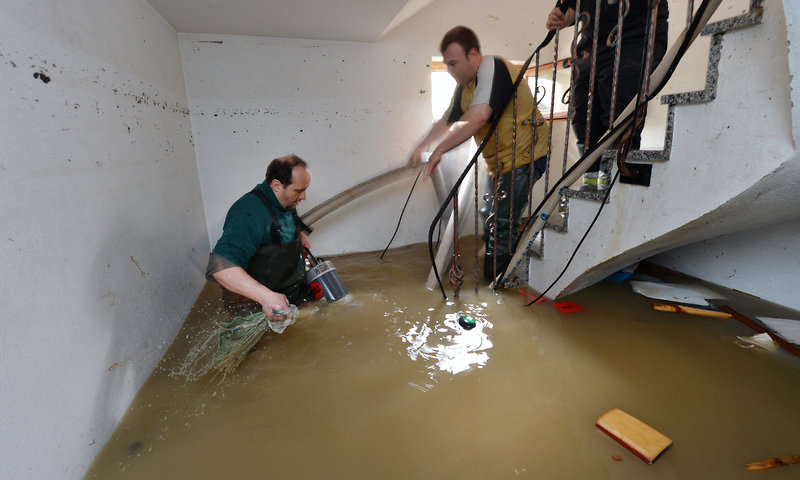 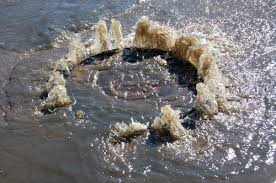 Bovengrondse overstroming?
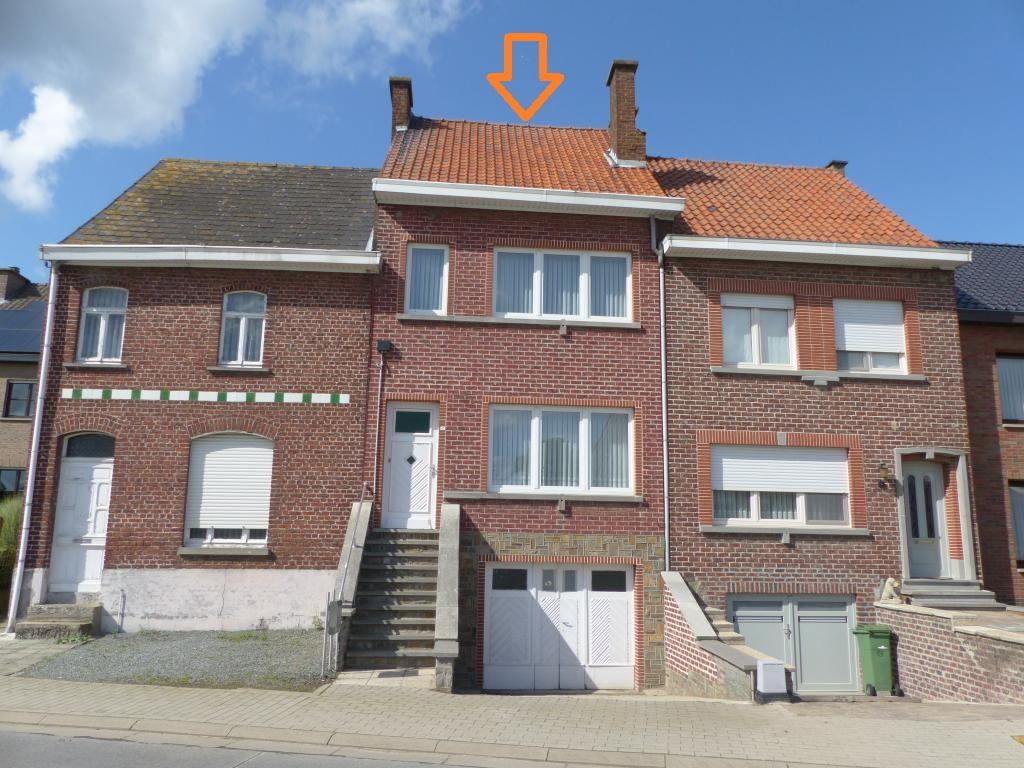 Waterkeringsschot
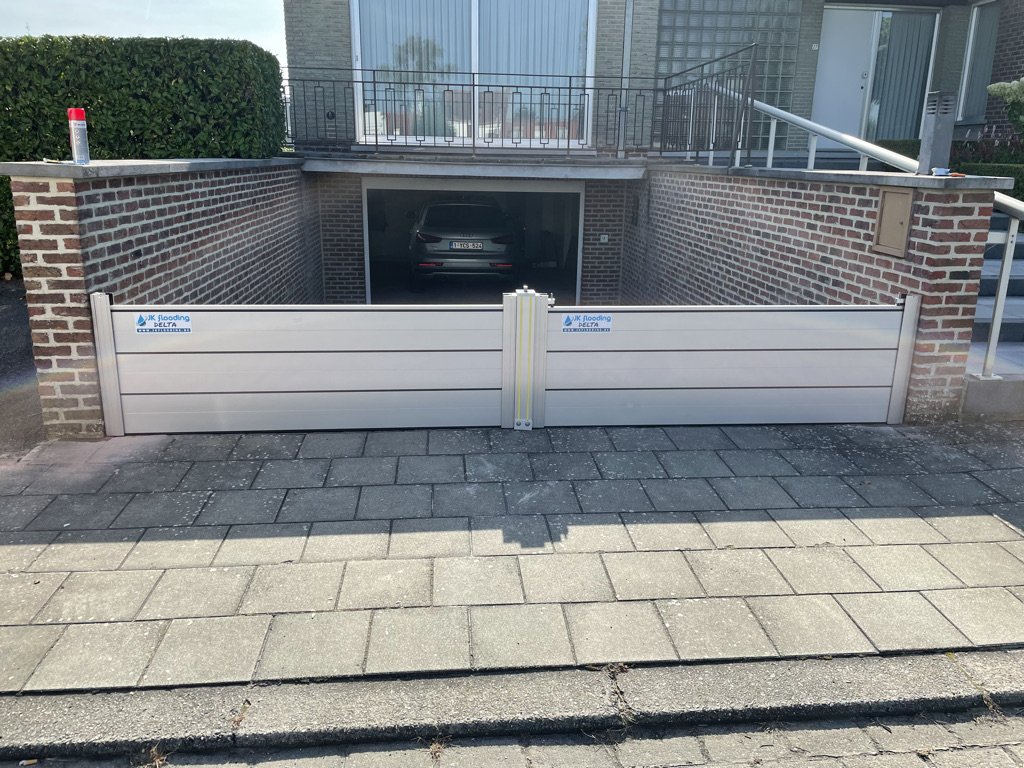 Bovengrondse overstroming
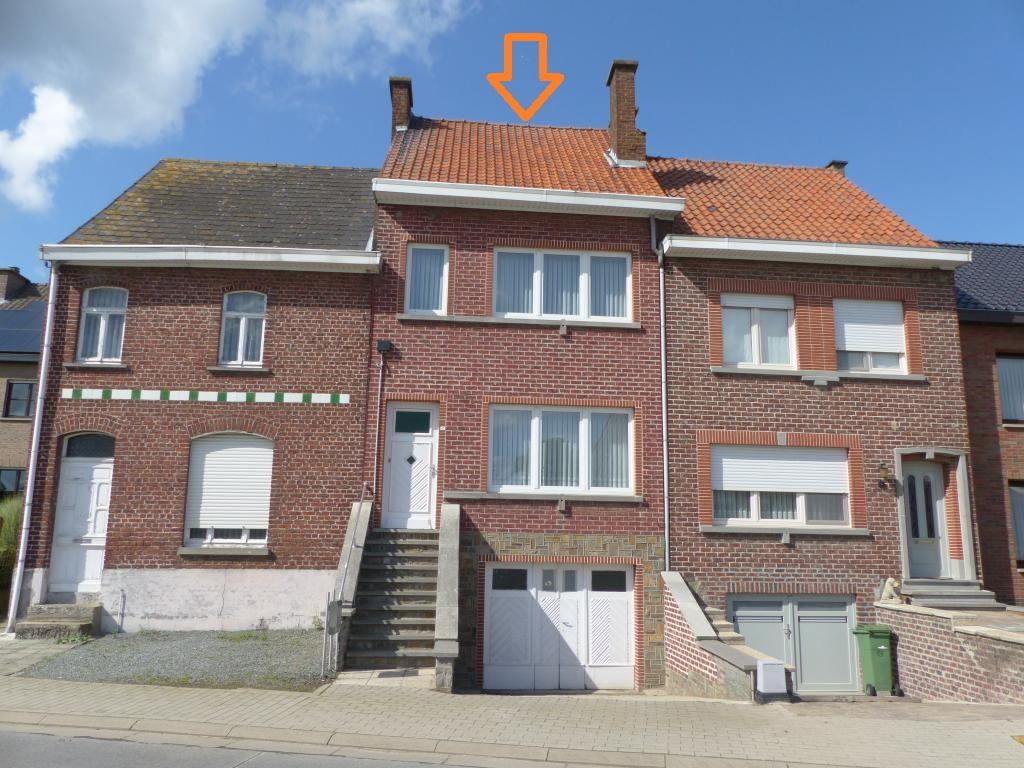 Ondergrondse overstroming?
Plaatsing terugslagklep
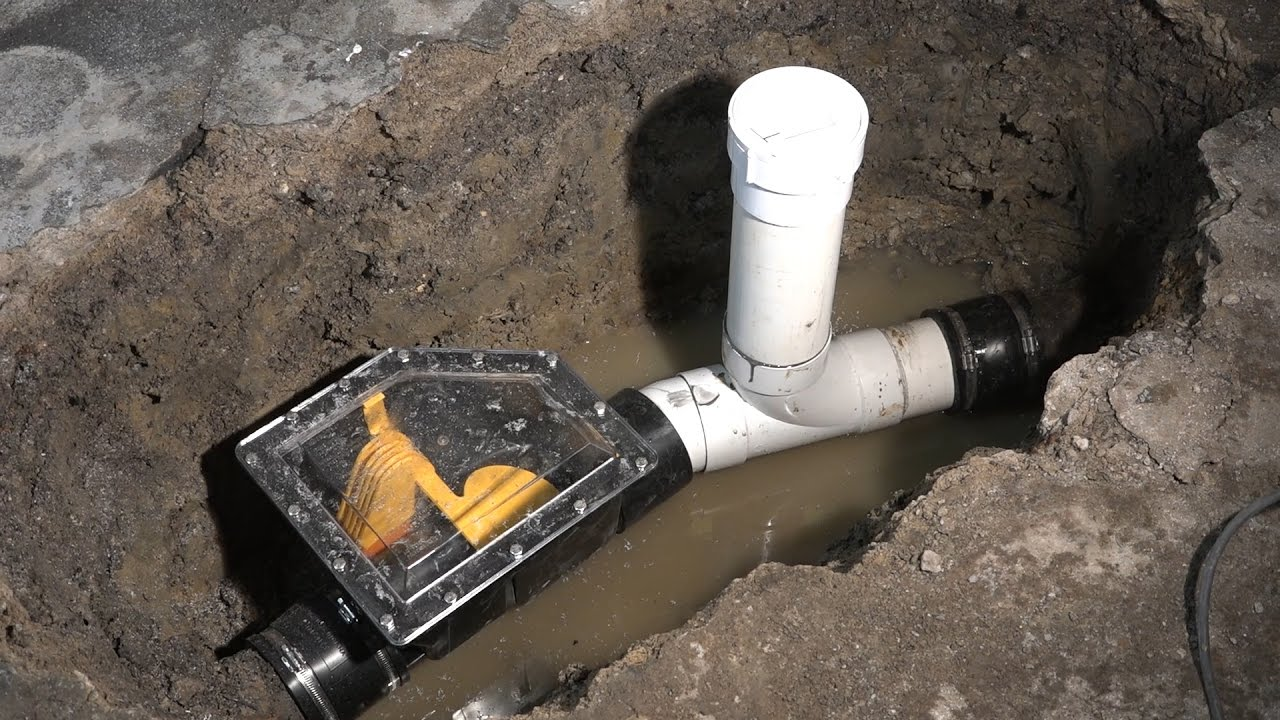 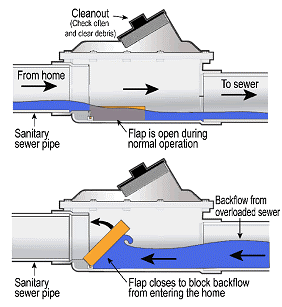 Eigen regenwater?
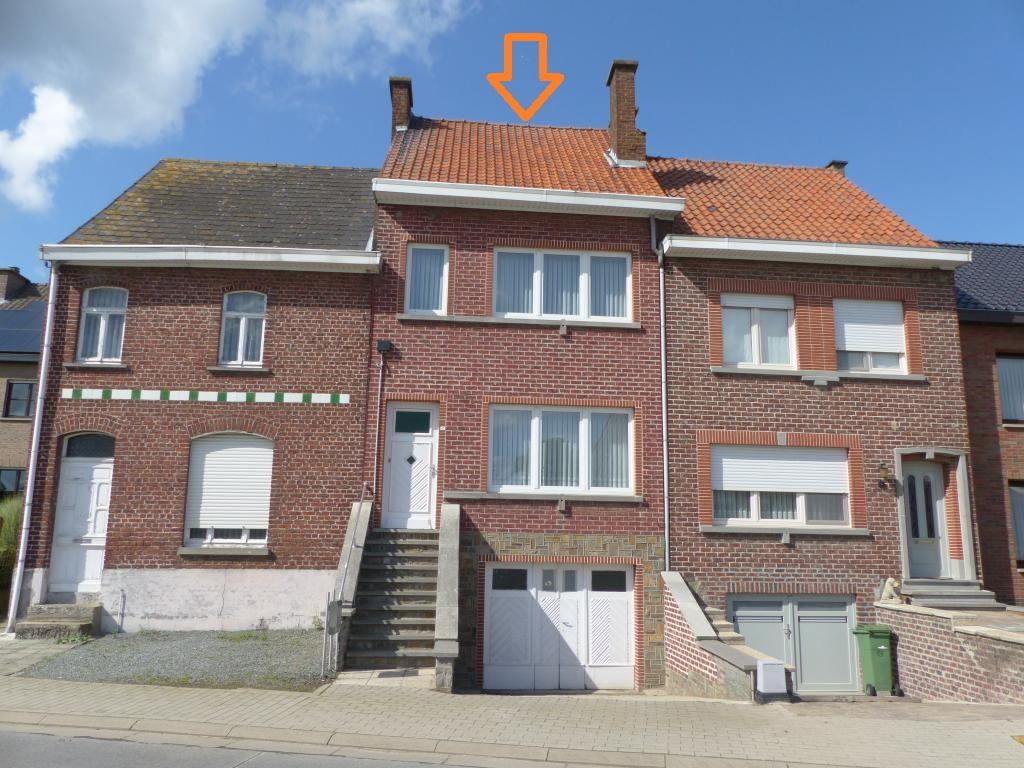 Afkoppelen regenwater dak
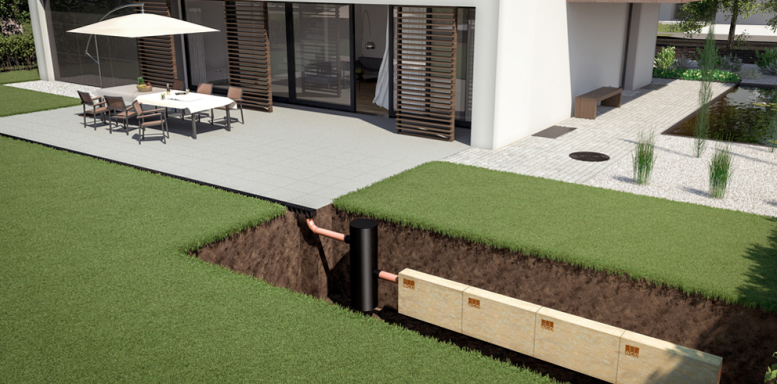 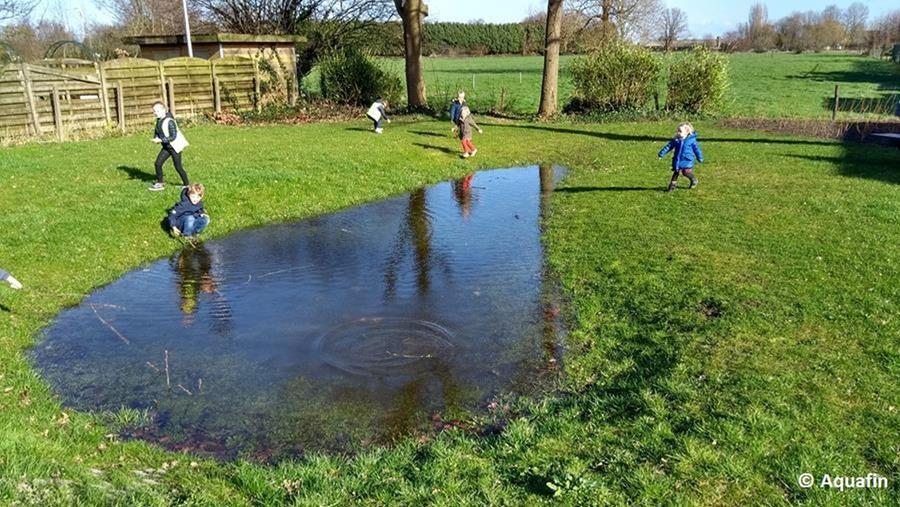 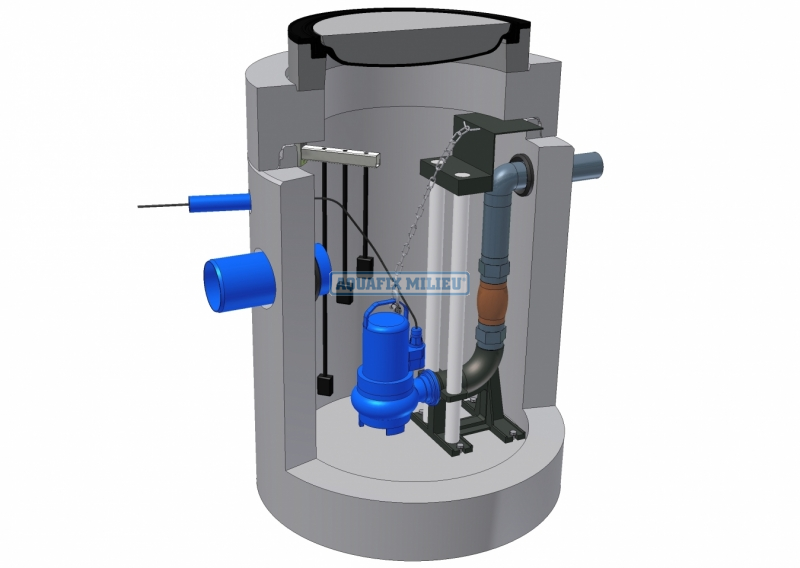 Pompput aan inrit garage
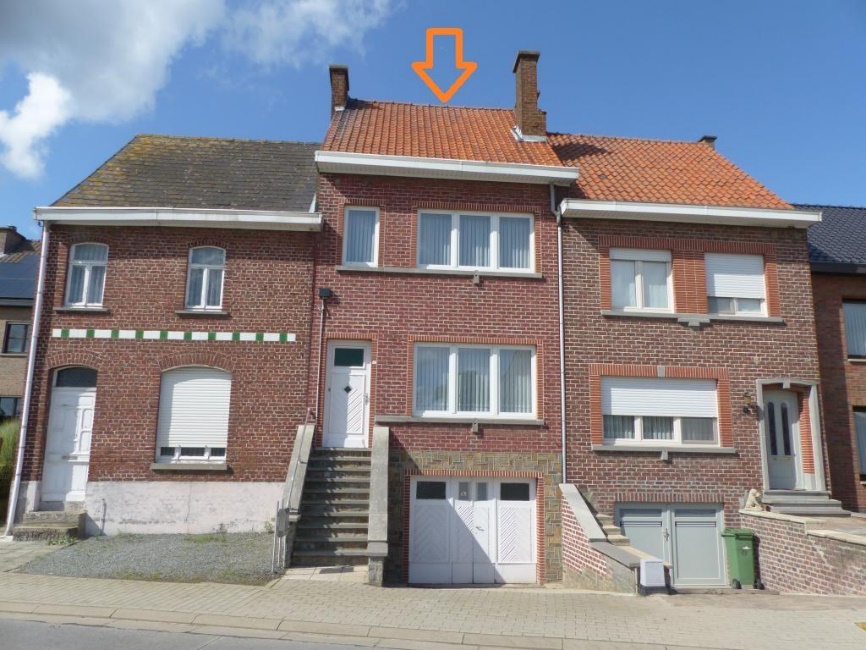 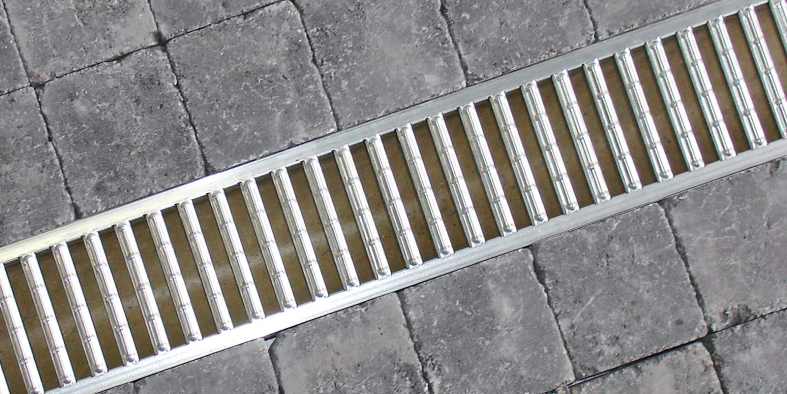 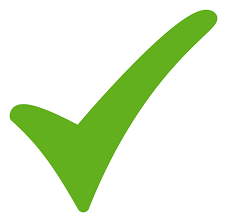 Ondergrondse overstroming
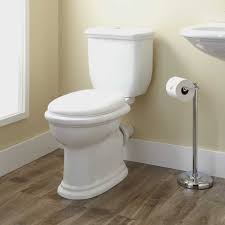 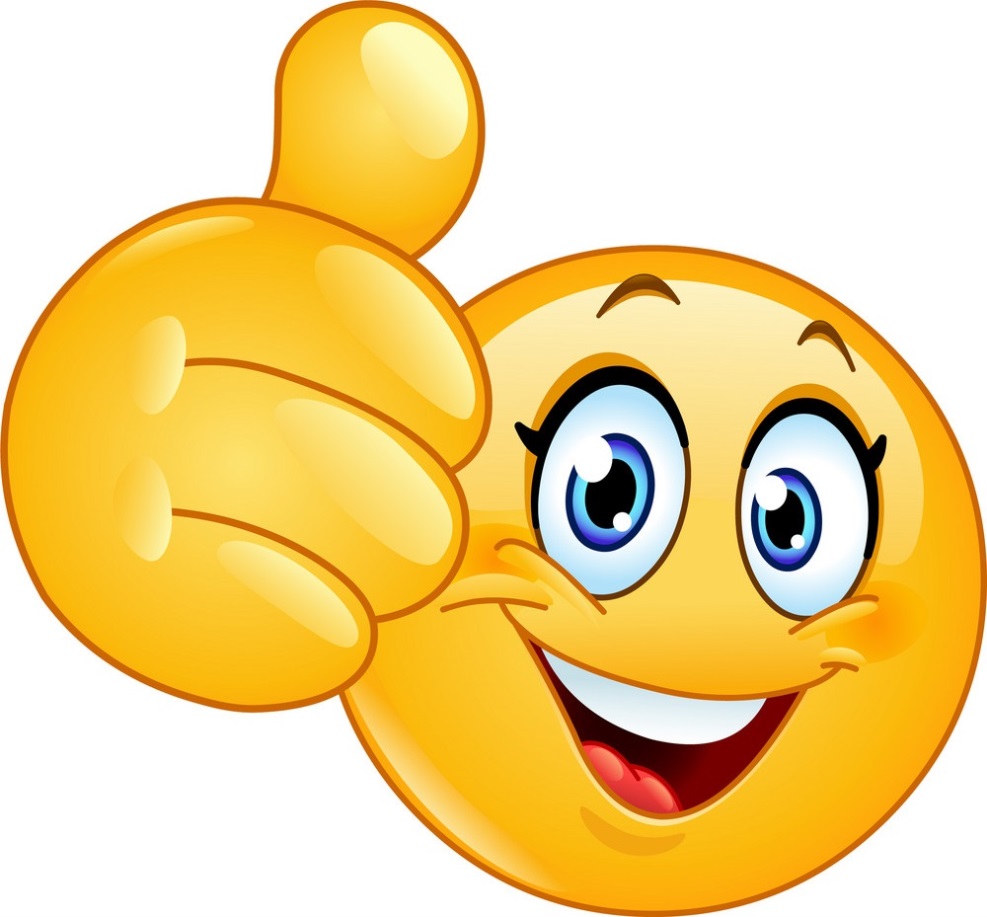 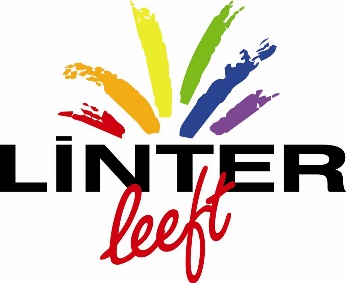 Bedankt
Provincie Vlaams-Brabant
Dienst waterlopen
Provincieplein 1
3010 Leuven
016 26 74 84
waterpreventie@vlaamsbrabant.be
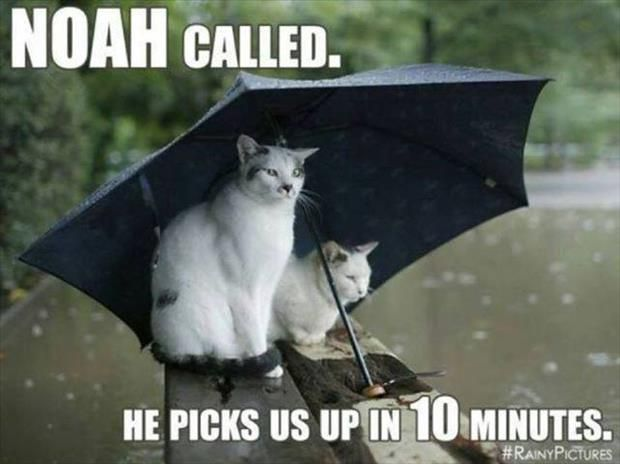